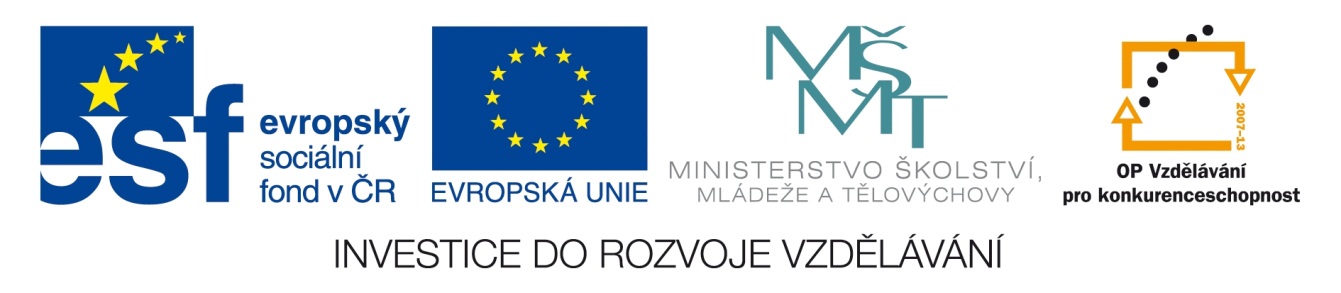 Registrační číslo projektu: CZ.1.07/1.1.38/02.0025
Název projektu: Modernizace výuky na ZŠ Slušovice, Fryšták, Kašava a Velehrad
Tento projekt je spolufinancován z Evropského sociálního fondu a státního rozpočtu České republiky.
Ježek
PČ_008_Práce z přírodnin – ježek
Autor: Mgr. Helena Uhříková
Škola: Základní škola Fryšták, okres Zlín, příspěvková organizace
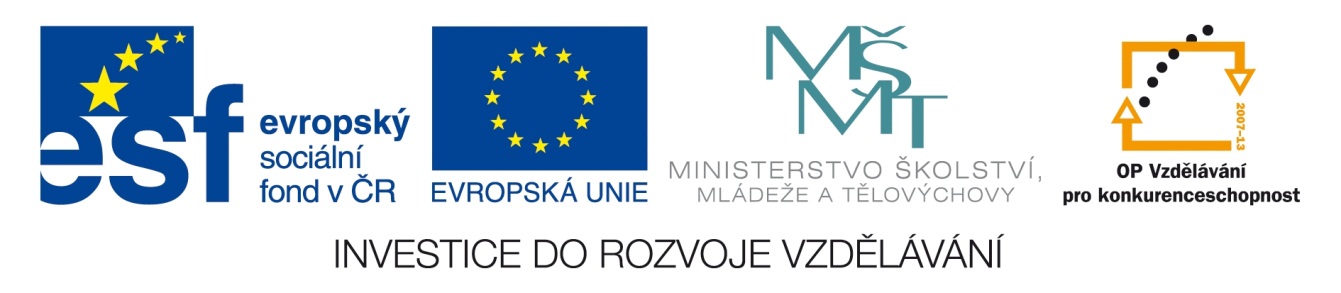 Anotace:
Digitální učební materiál obsahuje pracovní postup výroby dekorace z přírodnin.
Materiál vysvětluje celý pracovní postup výroby ježka.
Je určen pro předmět pracovní činnosti a 4. – 5. ročník.
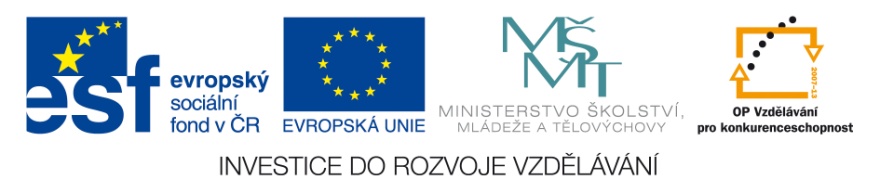 Pomůcky:
lepidlo Herkules,  papírový karton o rozměrech 15 cm x 25 cm, smrkovou šišku, nové koření, štětec, nůžky, tužku, papírový kapesník, temperové barvy.
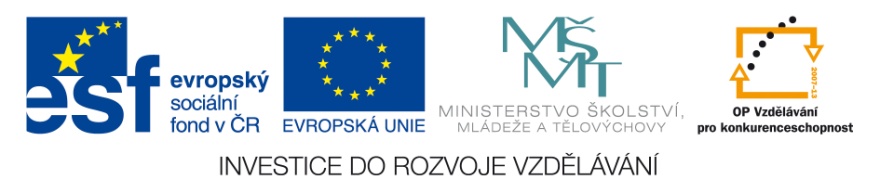 12 cm
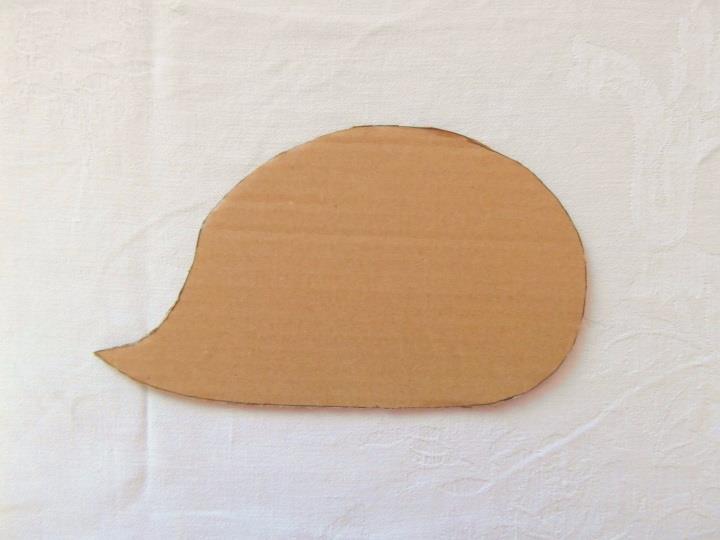 20 cm
1. krok:
Na papírový karton nakreslíme tužkou tělo ježka a vystřihneme.
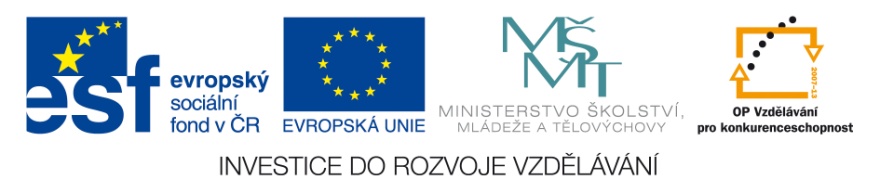 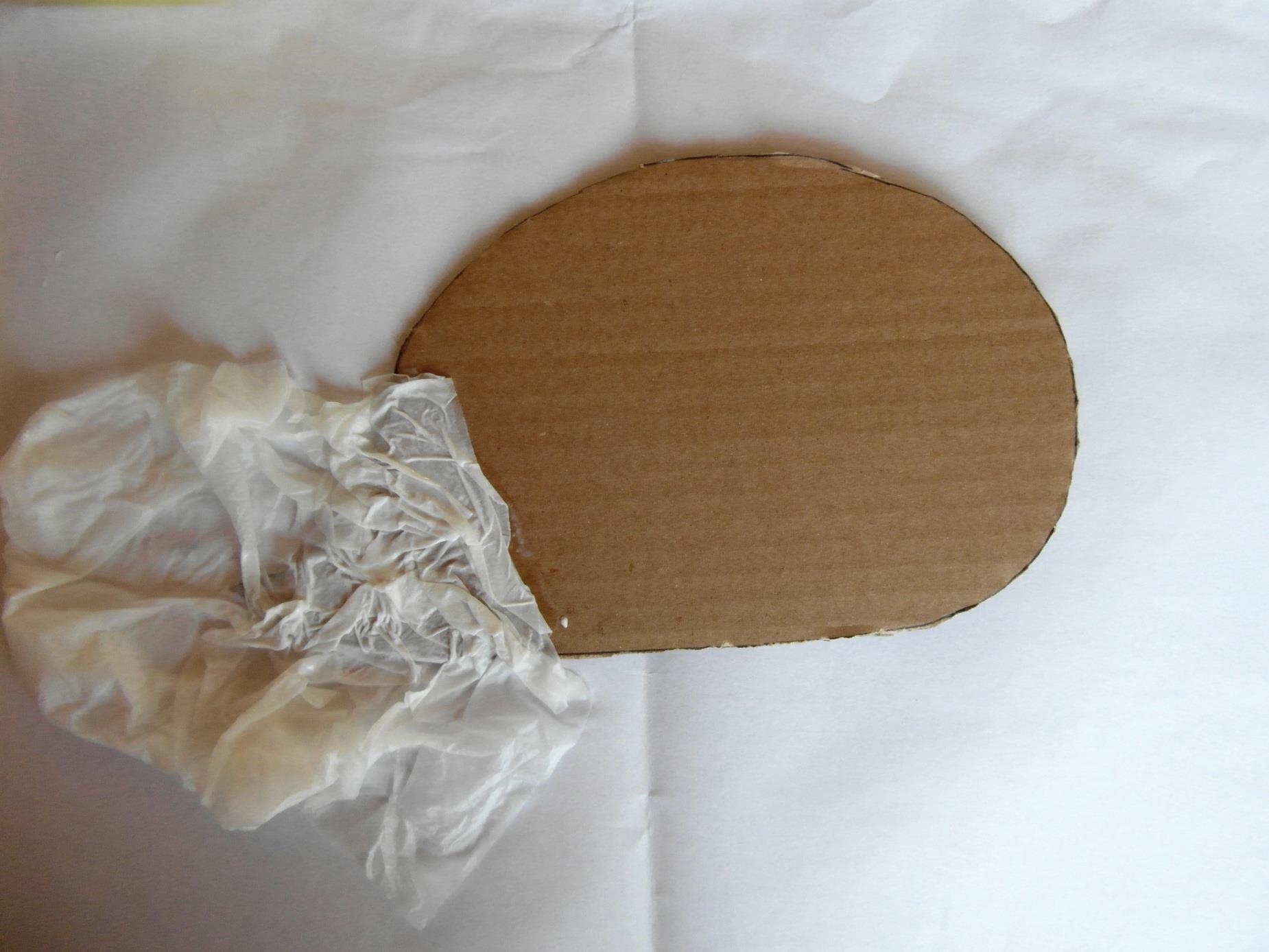 2. krok:
Část kartonu (v místě hlavy) potřeme lepidlem Herkules. Namočíme papírový kapesník a přiložíme ho na lepidlem potřenou část.
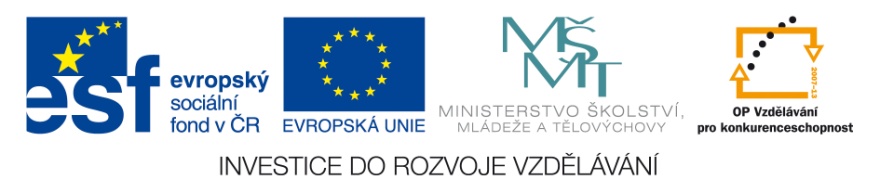 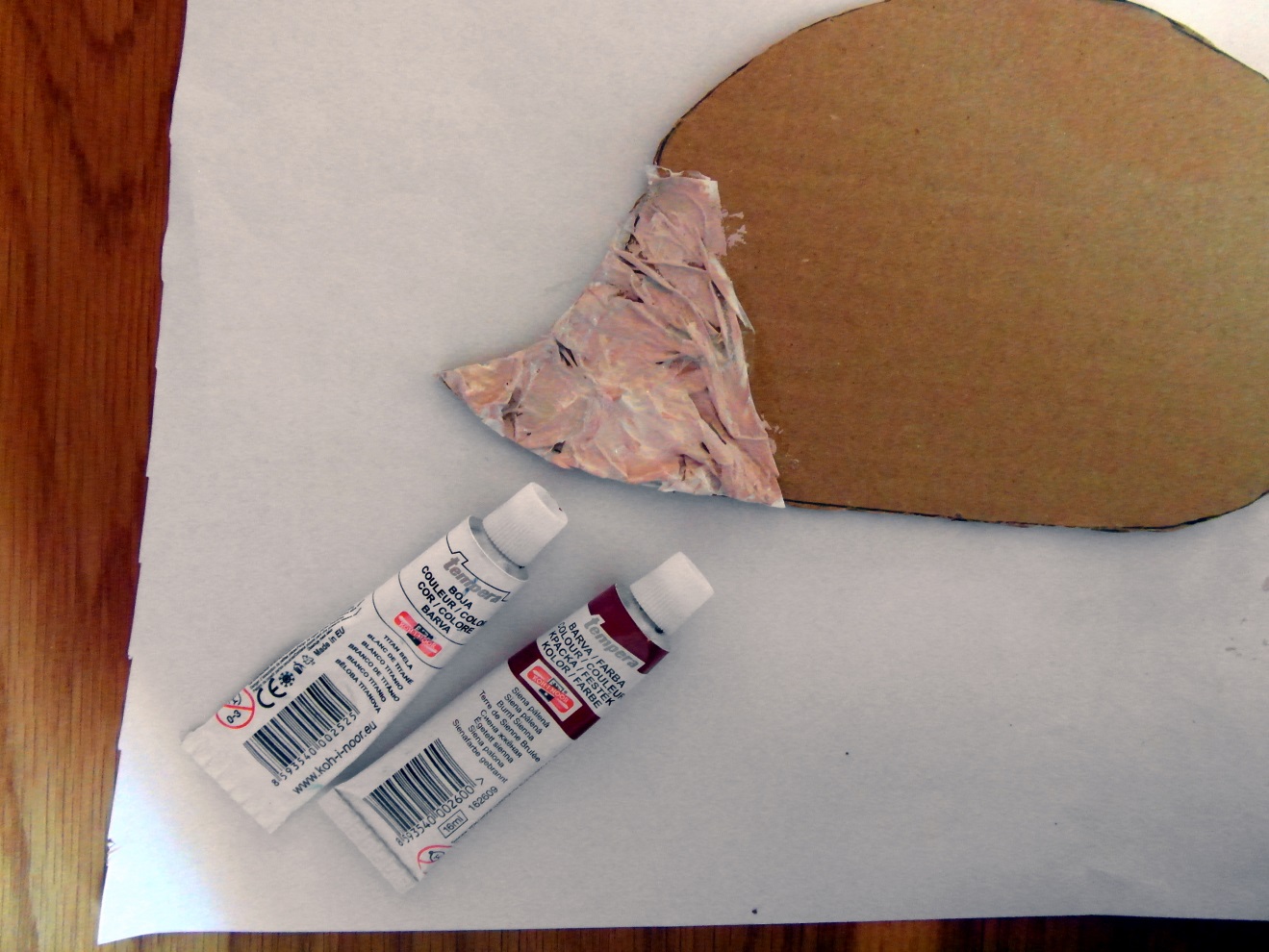 Po zaschnutí odstřihneme nůžkami přebytky kapesníku a hlavu nabarvíme temperovými barvami.
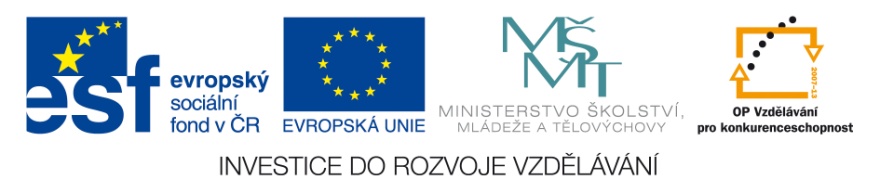 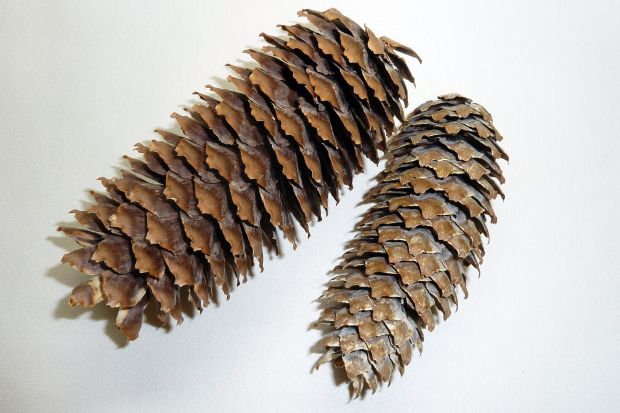 3. krok:
Smrkovou šišku rozebereme na jednotlivé části – šupiny.
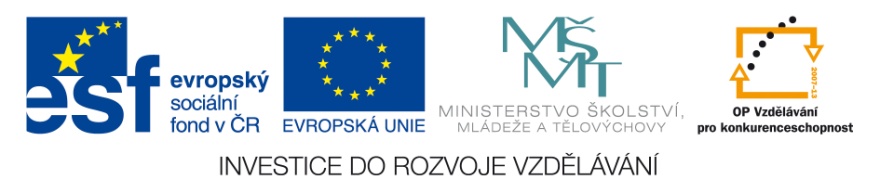 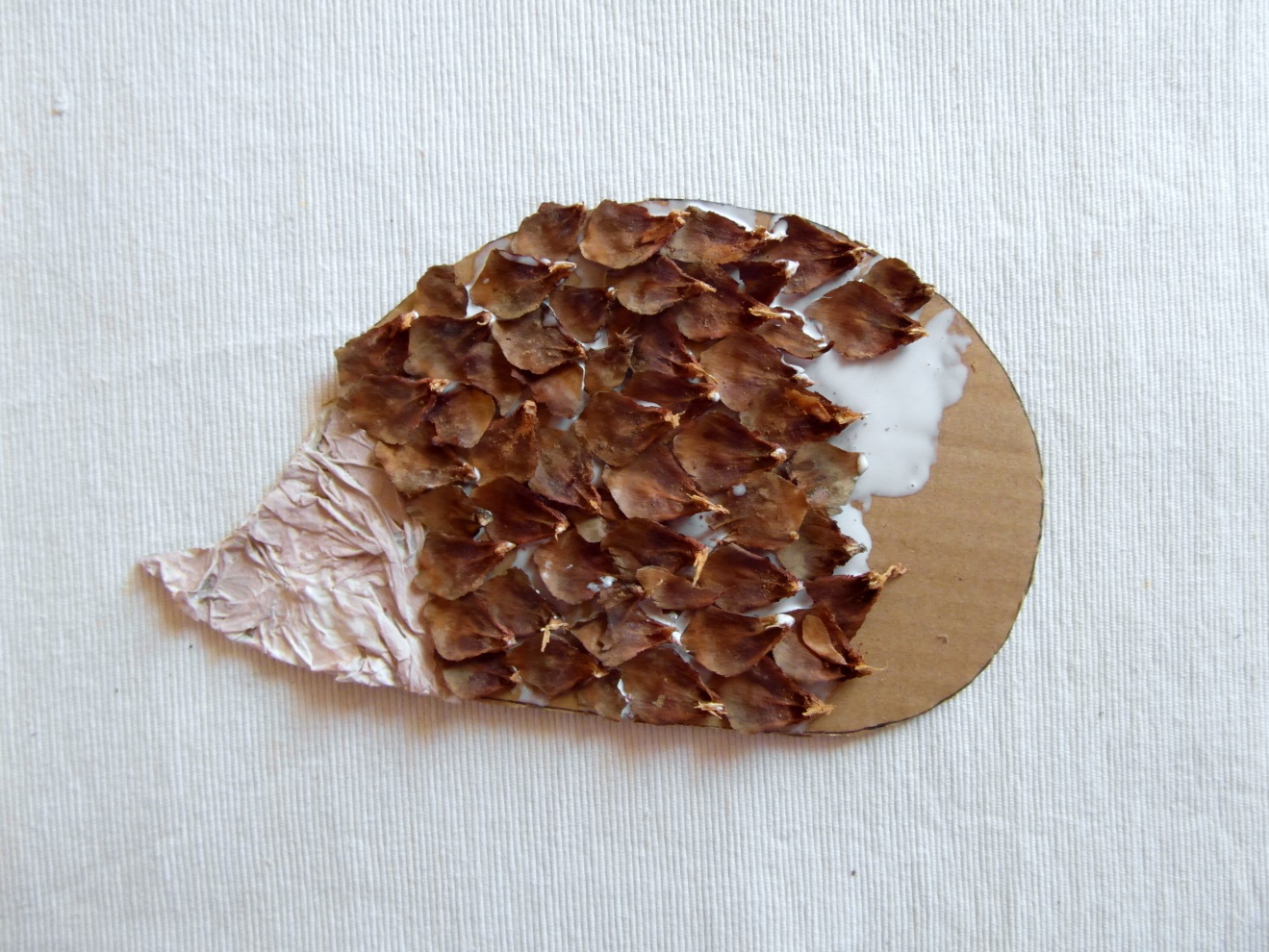 4. krok:
Šupiny postupně nalepujeme pomocí lepidla Herkules. Začínáme od hlavy.
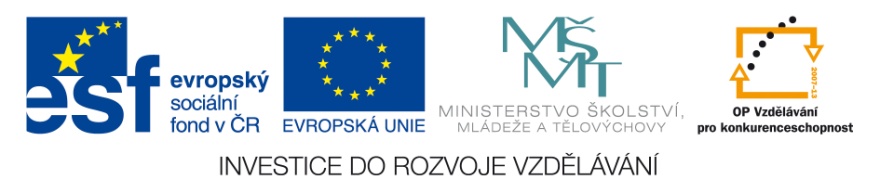 Celé tělo je polepeno.
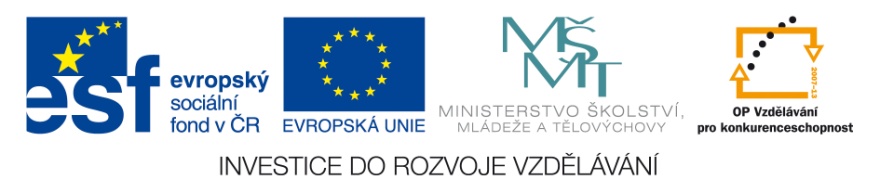 5. krok:
Oko – na hlavu přilepíme 1 zrnko nového koření.
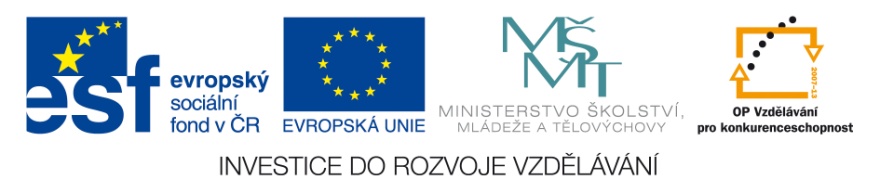 6. krok:
Čumák – v místech čumáku nalepíme jednu šupinu šišky. Necháme zaschnout lepidlo.
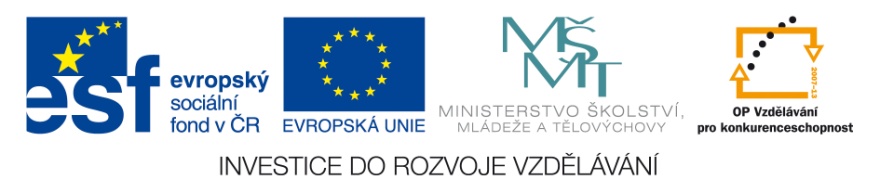 VÝSLEDEK
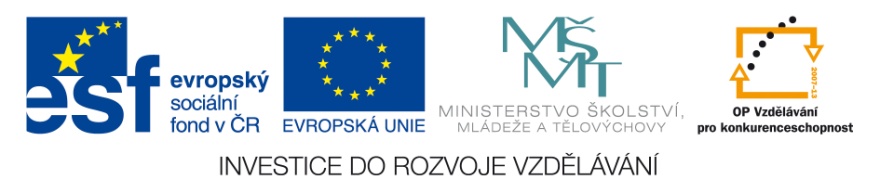 POUŽITÉ ZDROJE
vlastní fotografie